Let’s go to school.
第6课时
WWW.PPT818.COM
Let’s chant
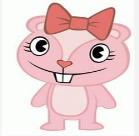 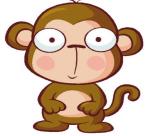 A storybook!
A storybook!
What’s in the bag?
A marker!
A marker!
What’s in the pencil-box?
An English book!
An English book!
What’s on the desk?
A Chinese book!
A Chinese book!
What’s on the chair?
为下列图片选择正确的单词
a. English book    b. desk     c. school
d. notebook     e. classroom  f. Chinese book 
g. chair    h. exercise book i. storybook 
j. textbook
Exercise 练习
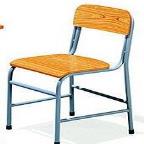 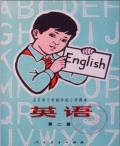 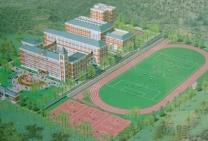 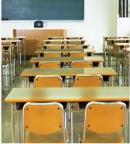 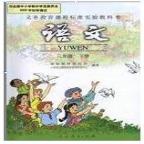 c
e
g
a
f
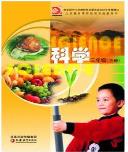 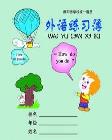 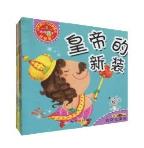 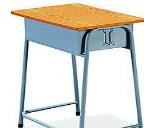 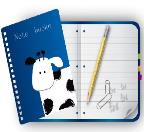 h
j
b
i
d
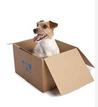 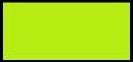 box
What’s in the box?
A dog.
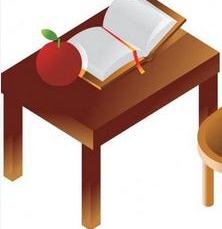 What’s on the desk?
桌子上有什么？
A book and an apple.
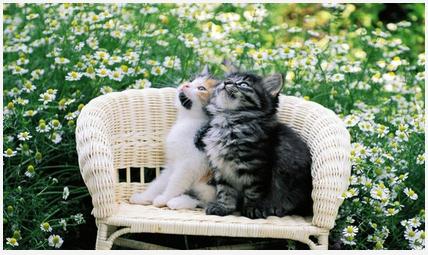 What’s on the chair?
椅子上有什么？
Two cats.
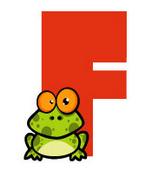 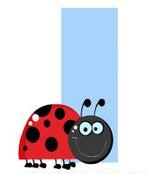 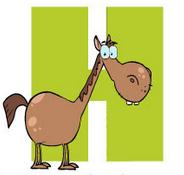 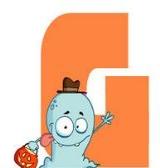 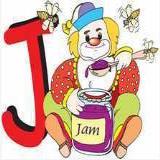 g
f
h
i
j
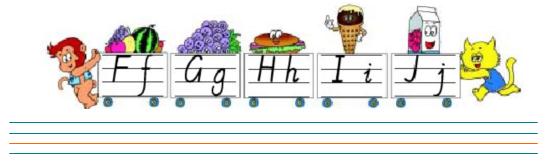 Read and act.
与同桌练习Fun story部分
Thank You.